Музыкальные инструменты народов Прикамья
Музыкальный 
  Инструмент
      «Пэлян»
Народов Коми





Исполняет звукоподражательные 
наигрыши. Например, как кукушка кукует. На них играли летом во время сенокоса, и дома на посиделках.
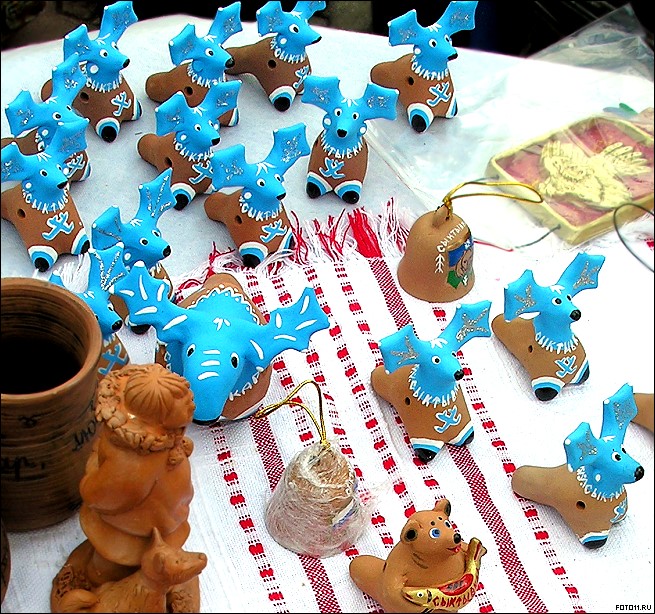 «Сюмэд буксан» Дудник или 
рожок из бересты.
 На них исполнялись пастушеские и охотничьи сигналы (гудение): 
пастухи оповещали друг друга и таким образом связывались между собой во время поисков коров, оленей, охотники 
возвещали о прекращении охоты 
и сборе на месте стоянки.
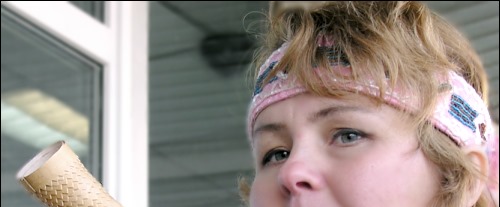 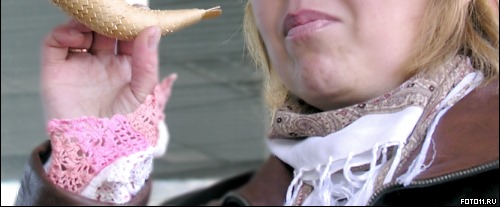 Куима- 
 чипсан-
 свисток.
     У Коми 
народа, на них
играют только 
     женщины.
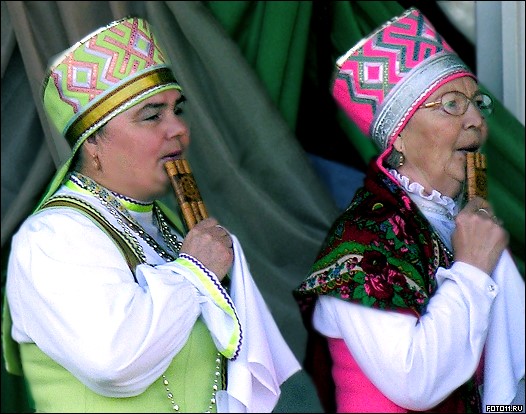 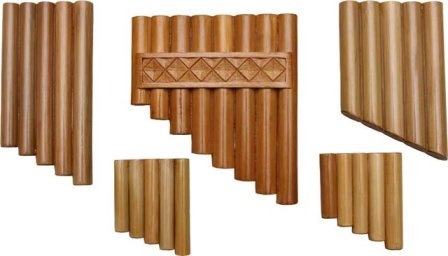 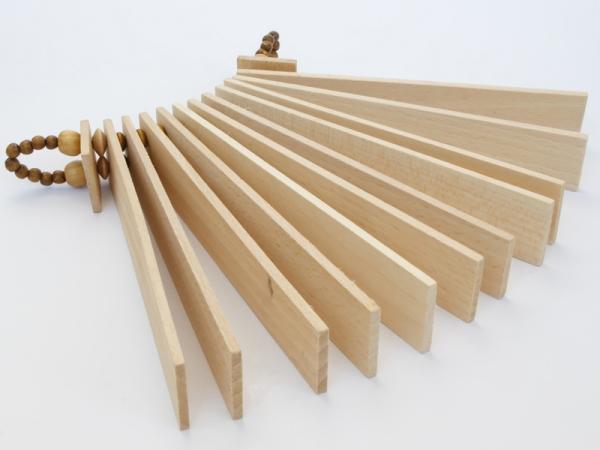 «Сярган»(трещётка)- ребристый валик с рукояткой и скользящей по нему деревянной пластиной, внутри рамка. 
Ими отпугивали лошадей, 
забравшихся на овсяное поле.
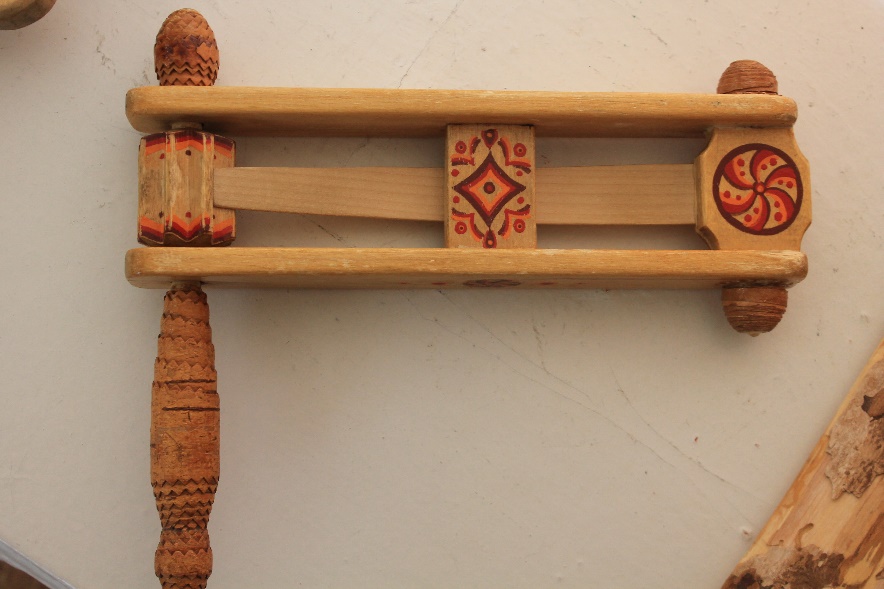 «Колотушка»- музыкальный инструмент сторожа. Этим ударным инструментом хранитель порядка ходил и постукивал тёмными ночами, отпугивая воров.
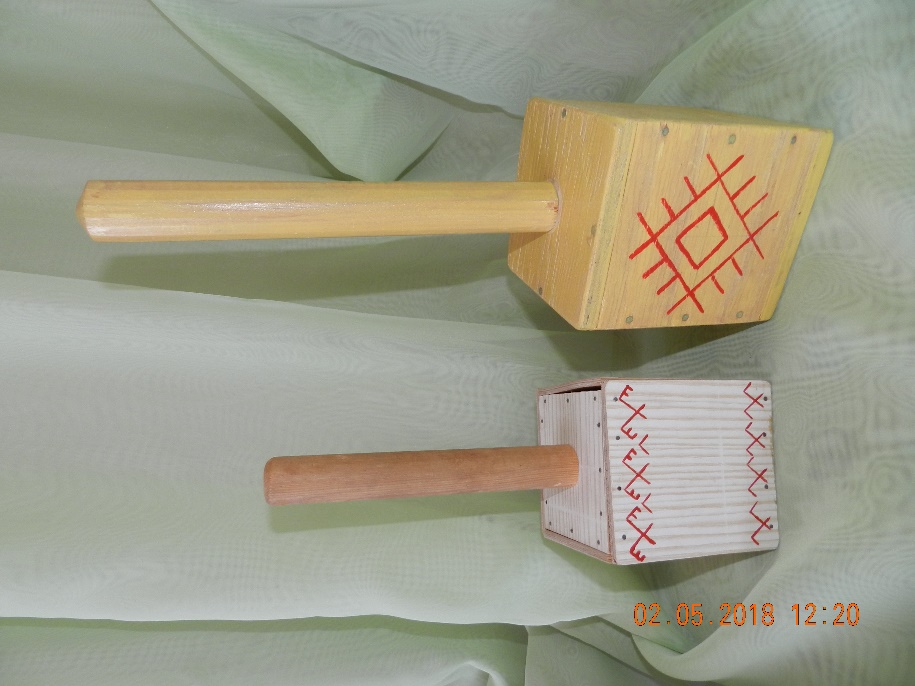 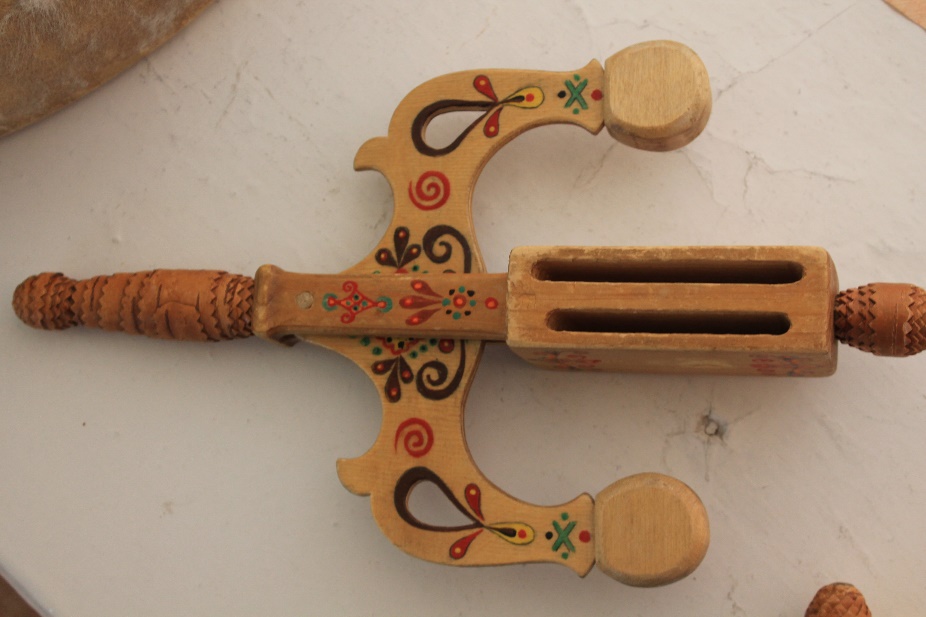 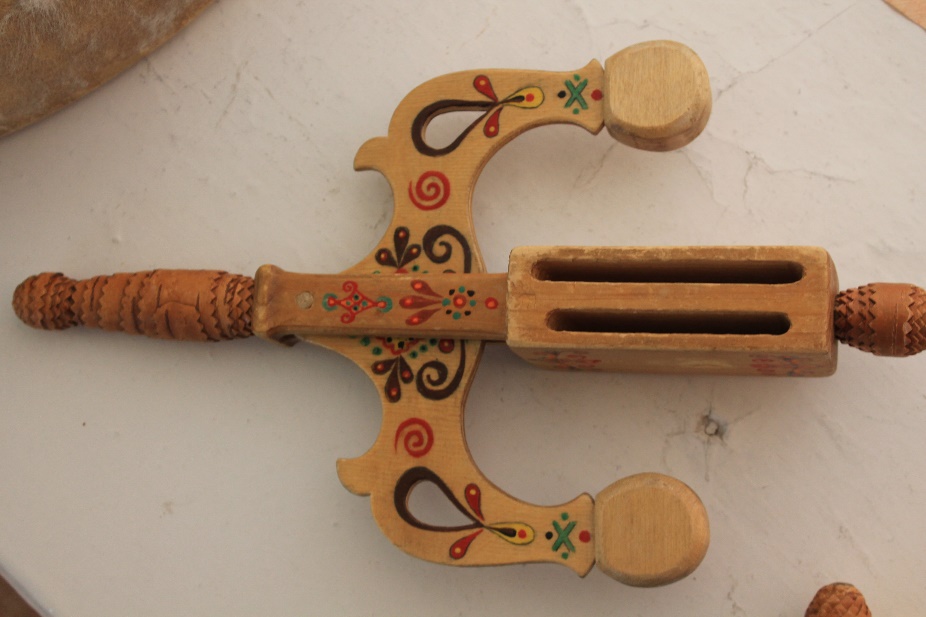 «Пу барабан» 
(деревянный барабан). Им пользовались пастухи, когда пасли коров. Оленеводы с его помощью отгоняли волков.
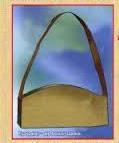 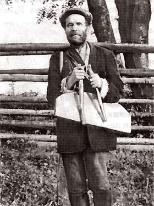 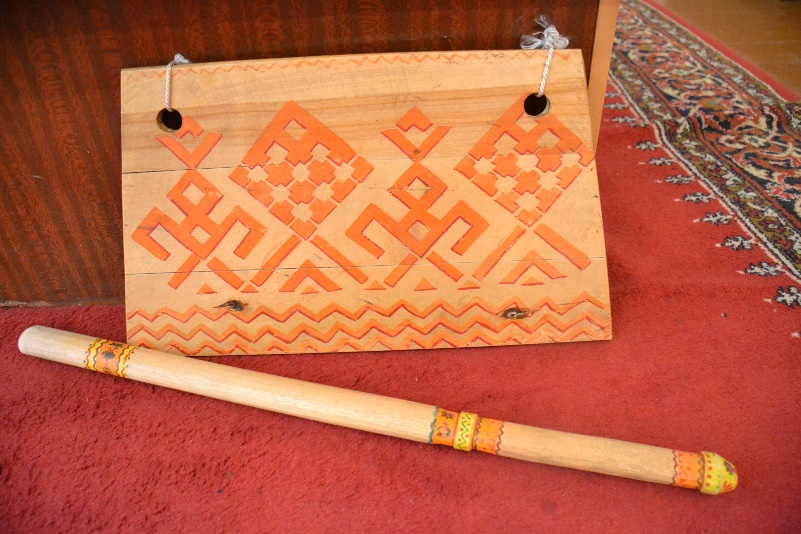 Пубедьяс- деревянные палочки. Использовались с целью отпугивания от оленьего стада рыскающих кругом волков. Оленеводы ночью выходили из чума и били палочками друг о друга, производя этим треск.
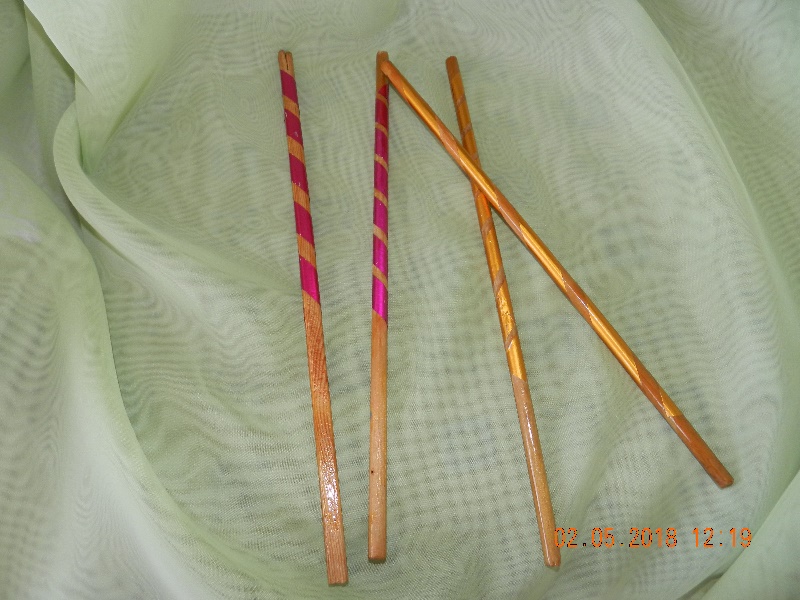 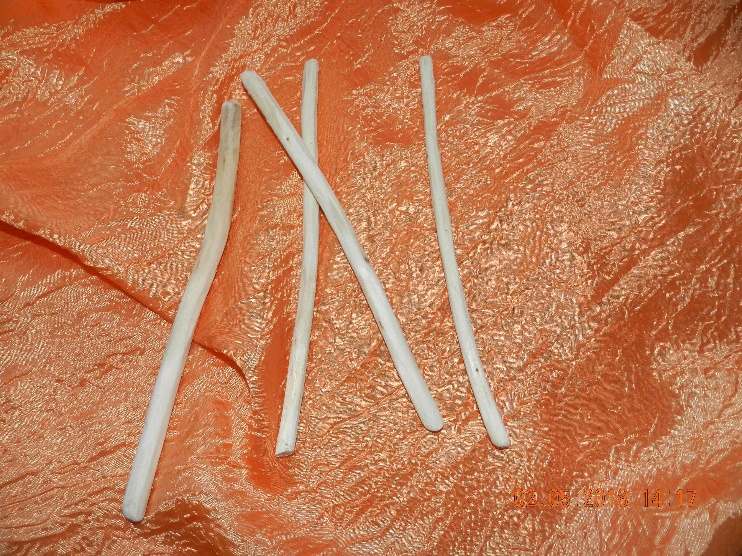 «Шур-шар»- погремушка. 
Служит для увеселения маленьких детей из бересты. Тембр звучания зависит от внутреннего наполнения.
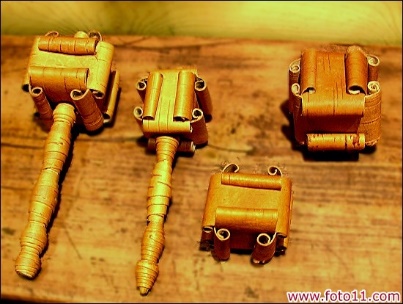 Удмуртские народные инструментыДымбырИзготавливался из дерева и кожи
Крезь
Наиболее любимым инструментом удмуртов был крезь – струнный щипковый инструмент.
КубызНа свадьбах и гуляниях звучал инструмент кубыз
Татарские народные инструментыКурайДревний музыкальный инструмент, первоначально его использовали пастухи для передачи сигналов
Кубыз
Мандолина
Что можем изготовить мы
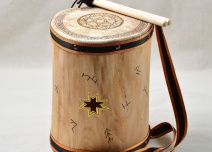 Барабан
Дымбыр (удмуртский)
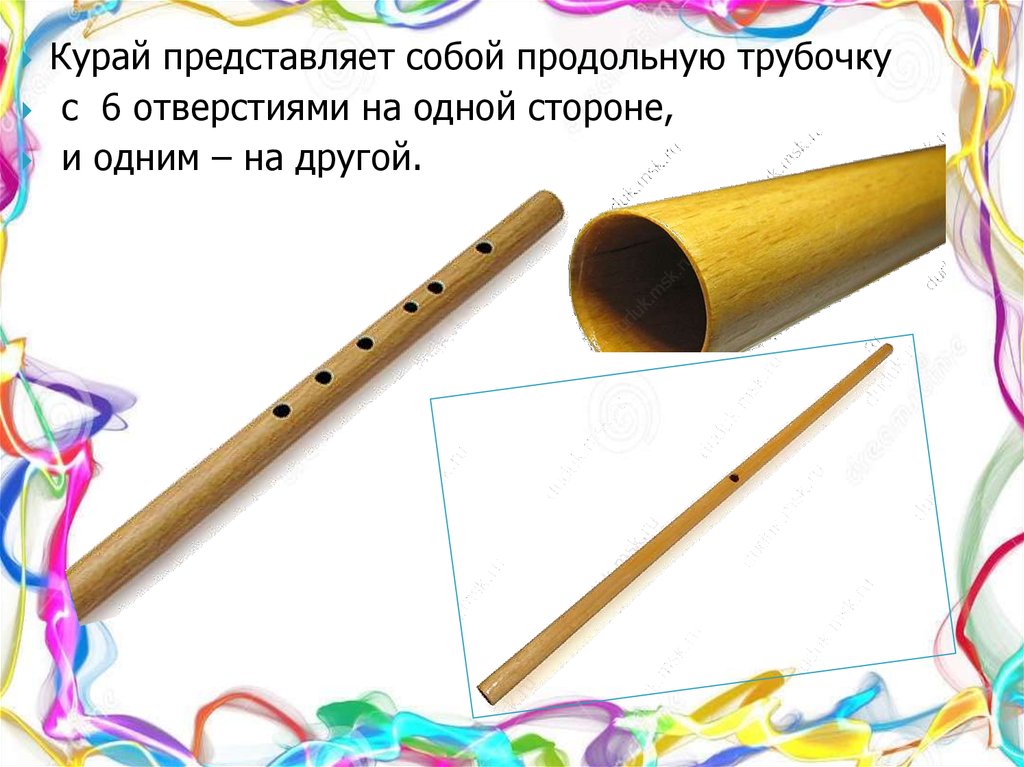 Дудочка
Курай (татарский инструмент)
Чипсан (Коми музык. Инструмент)
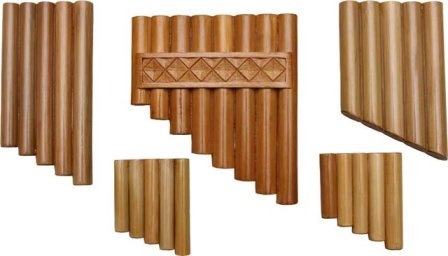 Свирель
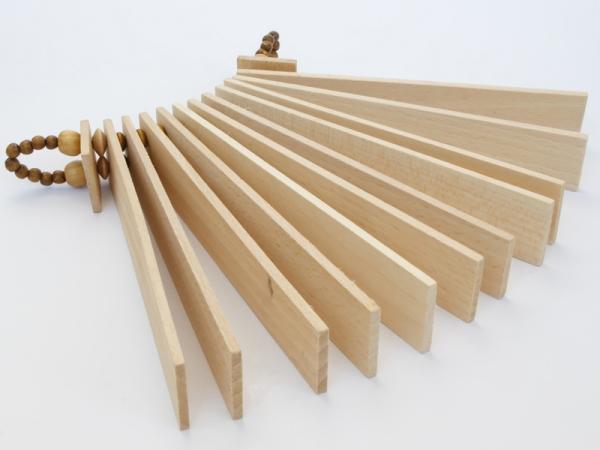 Трещотка
Сярган (Коми муз. инструмент)
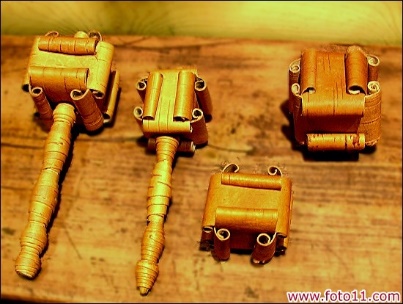 Шумелки
Шур – шар (Коми муз. инструменты)
Деревянные палочки
Пубедьяс (Коми муз. инструменты)
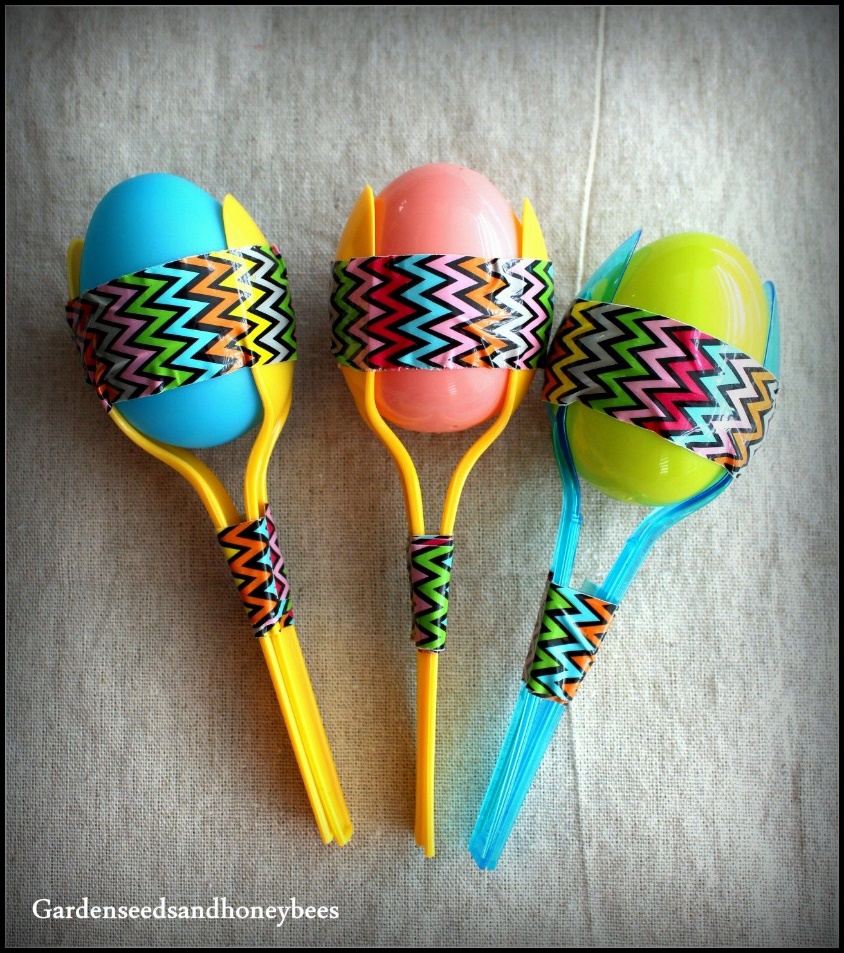 Маракасы
Колокольчики на ножки
Музыкальные инструменты народов Прикамья